Axions, Versatile Friends to Probe Beyond the Standard Model
Théo Brugeat 
Laboratory of Subatomic Physic and Cosmology
Theoretical physics team
In collaboration with Christopher Smith
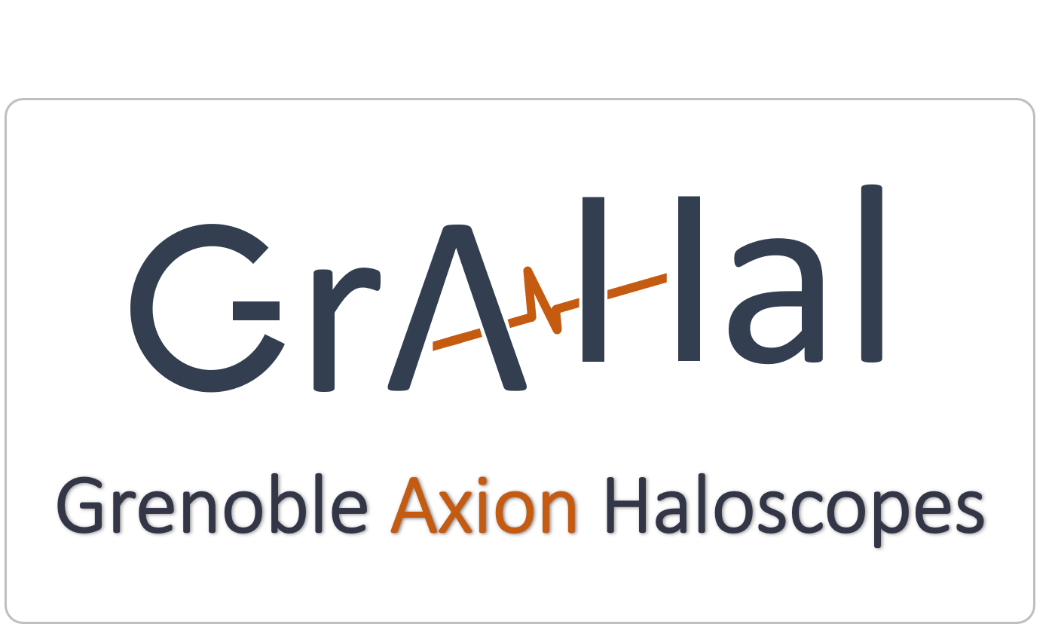 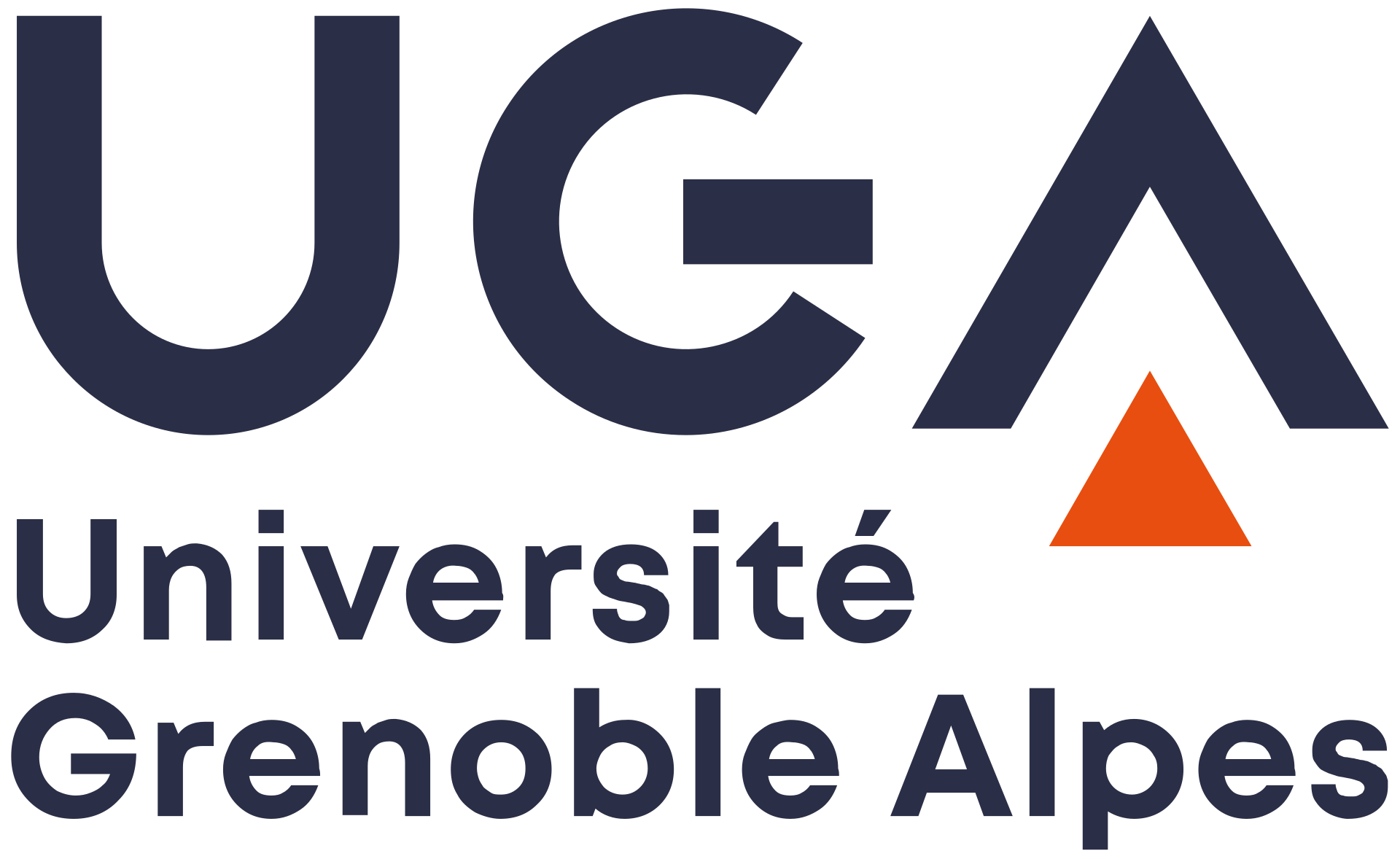 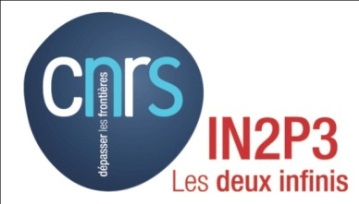 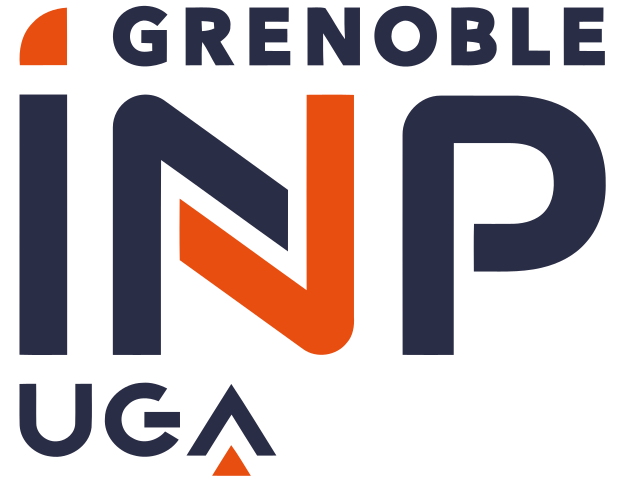 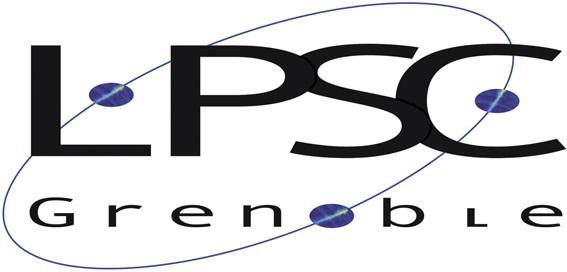 1/15
Outline
Axion Solution to Strong CP puzzle
Landscape of Axion models
Baryonic Axions in Neutron Oscillations (2412.06434)
Conclusion
2/15
Axion Solution to Strong CP
Strong CP Puzzle
CP violating electroweak processes
Excess of the meson η’ mass
Non-trivial Quantum Chromodynamic vacuum structure
Yukawa phases of Quarks-Higgs couplings
How Yukawa phases speaks to Gluons:
Chiral anomaly of fermions.
3/15
Axion Solution to Strong CP
Strong CP Puzzle
How Yukawa phases speaks to Gluons:
Chiral anomaly of fermions.
4/15
Axion Solution to Strong CP
How to Cook Axions(KSVZ type)
3. Potential induces a spontaneous breaking:
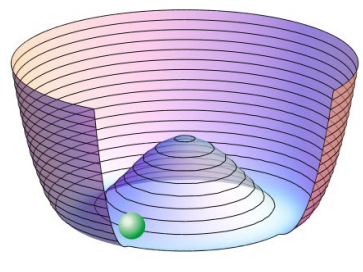 Axions have a shift invariance, up to the anomalous coupling.
5/15
[Peccei,Quinn(1977), Weinberg(1978),Wilczek(1978)]
Axion Solution to Strong CP
Axions Solves Strong CP
[PDG 2019 (simplified)]
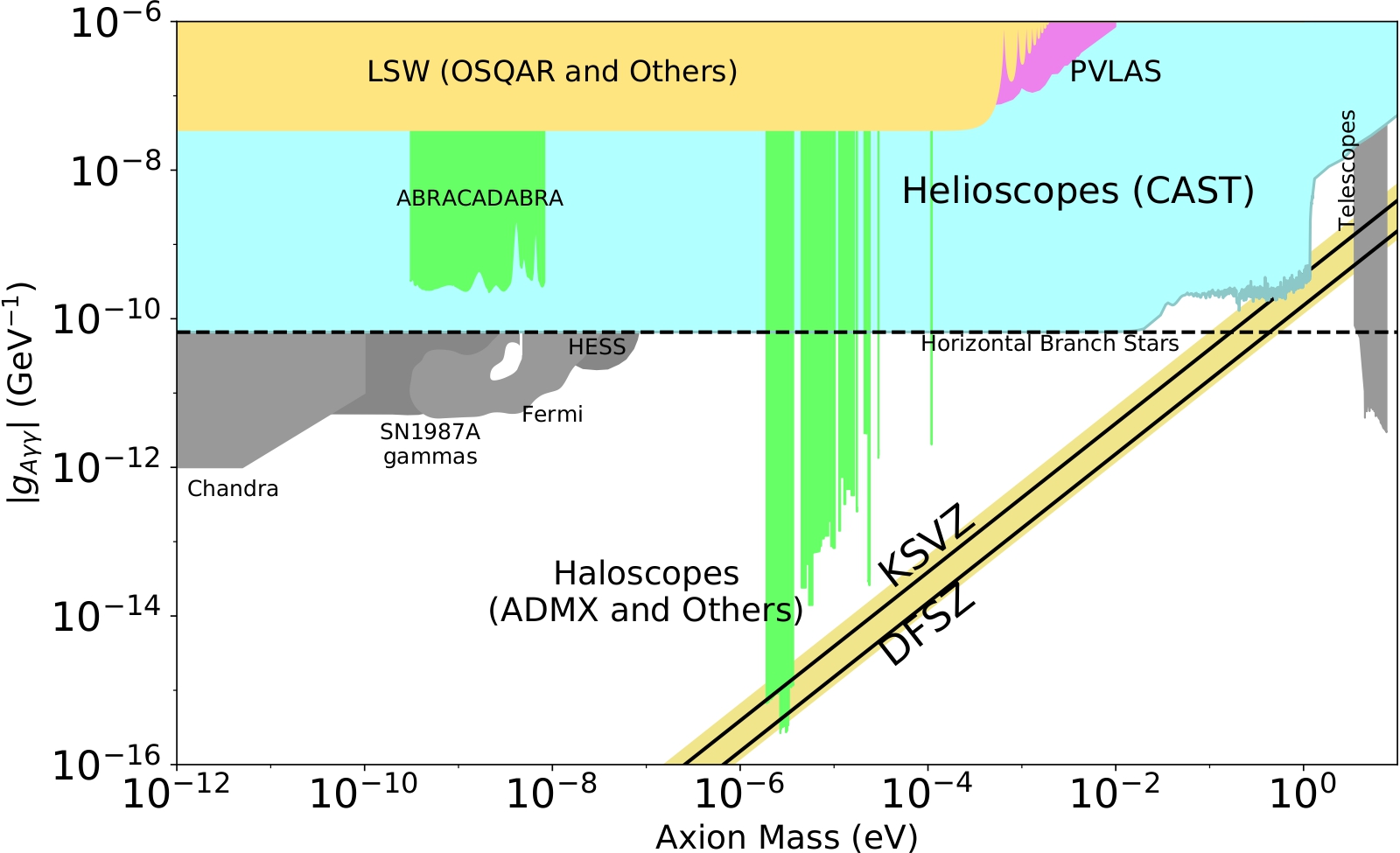 Axions are light and weakly interacting.
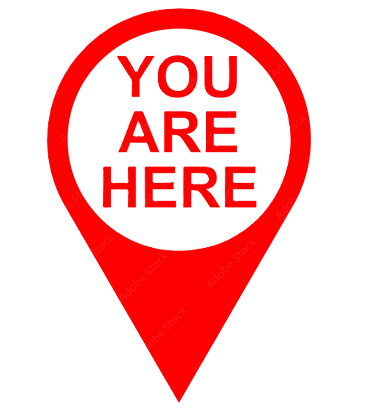 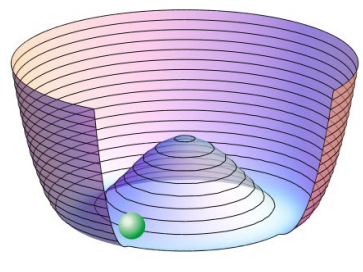 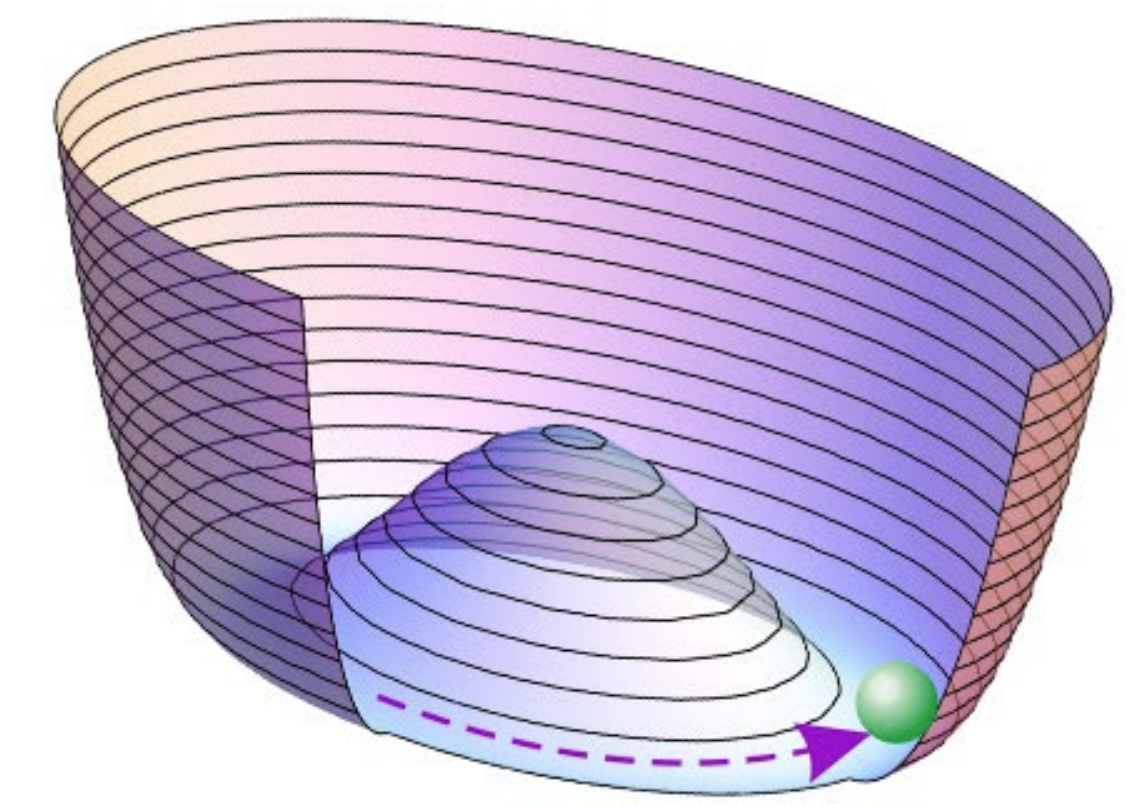 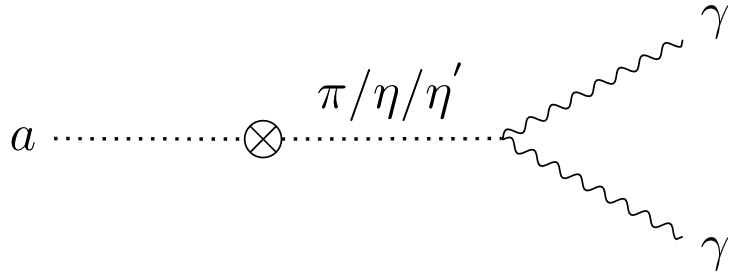 Mass computed from Chiral theory:
6/15
Axion Solution to Strong CP
Axions as Cold Dark Matter
[PDG 2019 (simplified)]
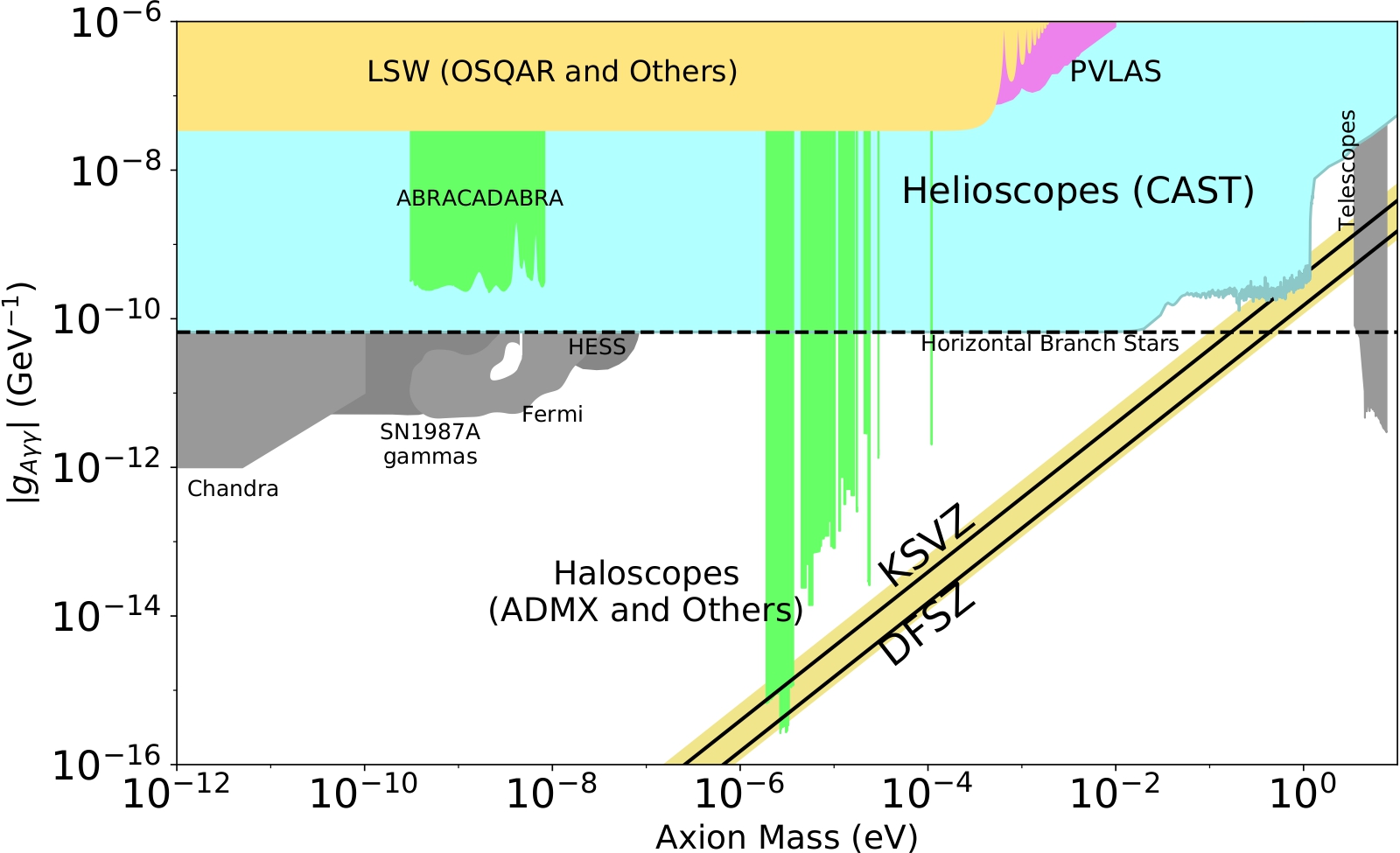 Axions production : misalignement mechanism.
Axions are light and weakly interacting.
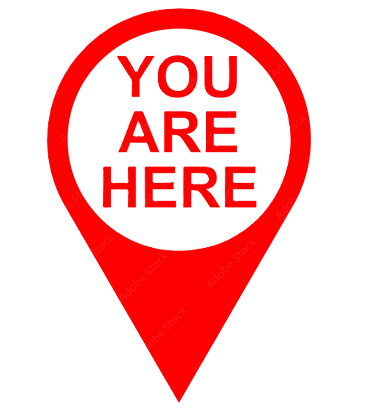 NOW*
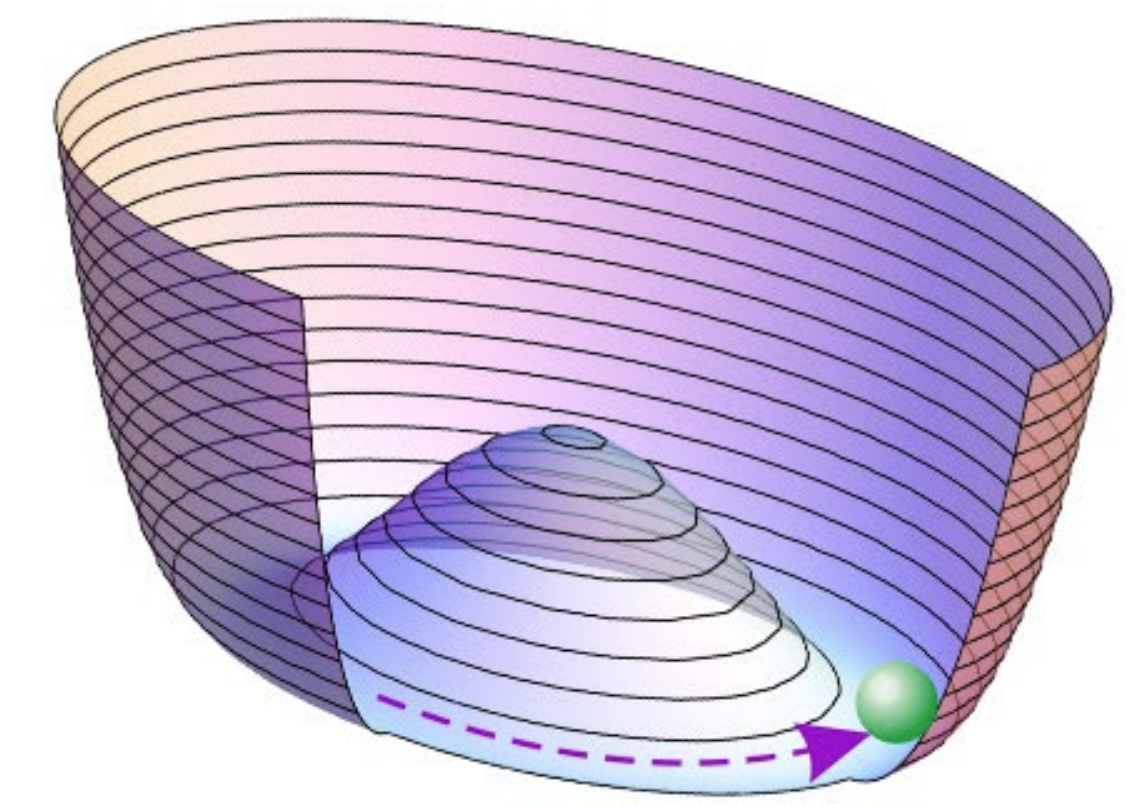 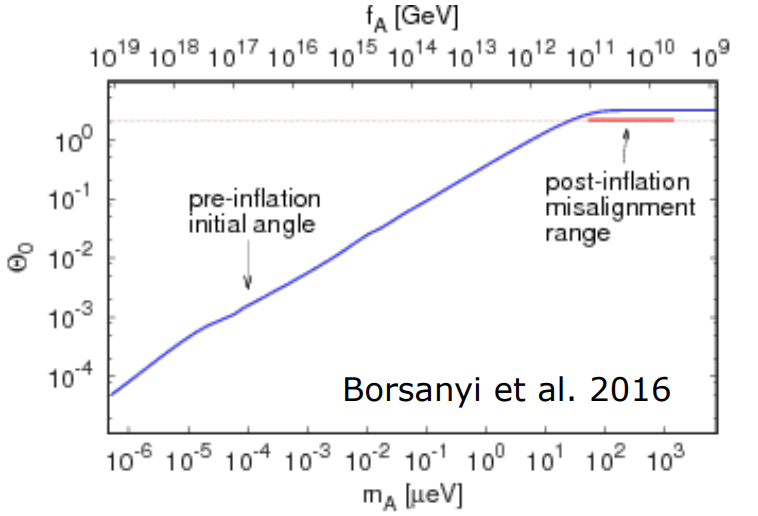 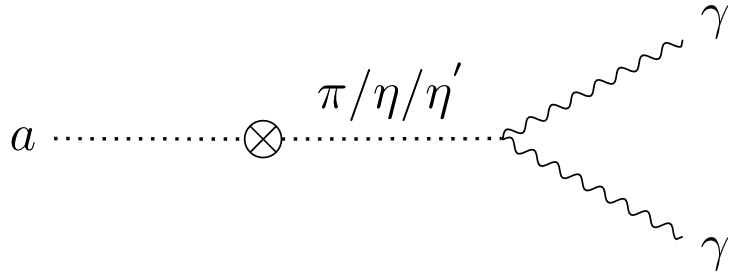 6/15
Landscape of Axion models
Models of Invisible Axions
One new scalar field, two path to reach SM:
[Kim (1979), Shifman,Vainhstein,Zakharov (1980)]
[Dine,Fischer,Srednicky(1981), Zhitnitsky(1980)]
Small mixing of pseudo-scalar modes.
Coupling to SM by left fermions:
Coupling to SM by gauge bosons:
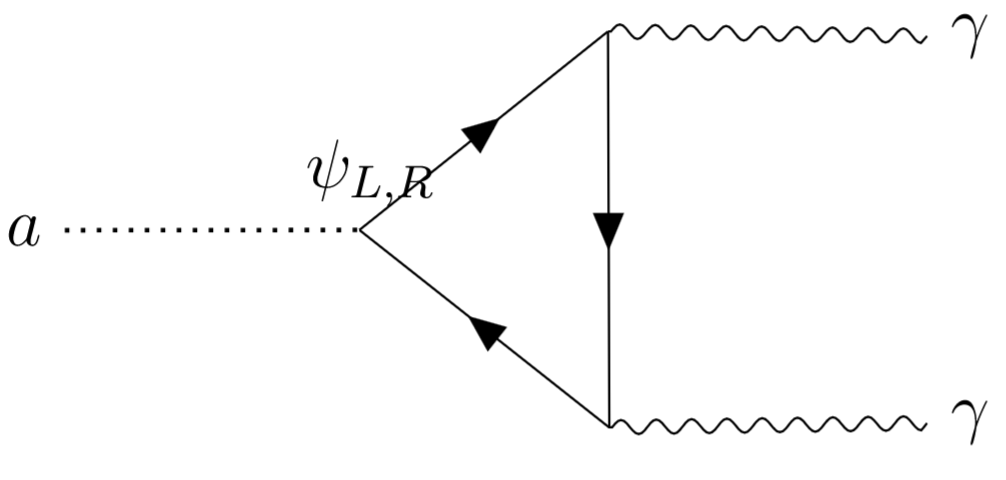 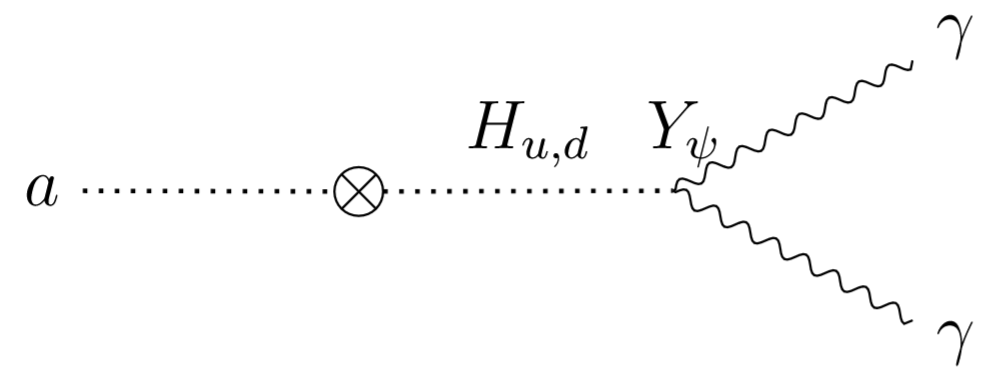 7/15
Landscape of Axion models
Extensions Beyond DFSZ/KSVZ
[Gaillard, Gavela, Houtz, Quilez, del Rey (2018)]
[Di Luzio, Mescia, Nardi (2016)]
[Di Luzio, Gavela, Quilez, Ringwald (2021)]
[Co, Hall, Harigaya (2019)]
[Marsch (review,2015)]
[Eröncel, Gouttenoire, Sato, Servant, Simakachorn (2025)]
[Ringwald (review, 2014)]
8/15
Landscape of Axion models
Space-Time Entanglement
Some models predicts axions and dilatons together (e.g. Einstein-Cartan gravity):
[Karananas, Shaposhnikov, Zell (2025)]
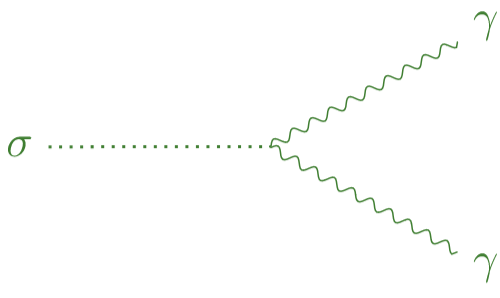 The dilaton phenomenology close to axions:
Scalar field weakly interacting,May play a role in cosmological scenarios,Goldstone with anomalous coupling to the gauge bosons.
[Banerjee, Csáki, Geller, Heller-Algazi, Ismail (2025)]
[Adler, Collins, Duncan (1977)]
But space-time symmetries are much more involved:
[Coleman Callan Jackiw (1970)]
[Low, Manohar (2001)]
9/15
Landscape of Axion models
[Dias,Machado, Nishi, Ringwald, Vaudrevange (2014)]
10/15
Baryonic Axion in Neutron Oscillations
Baryon Violation
[Mohapatra (1980)]
[ILL,Grenoble (1994)]
11/15
Baryonic Axion in Neutron Oscillations
Dark Matter Enhanced Oscillations
[Rabi (1937)]
[Smith,TB (2024)]
12/15
Baryonic Axion in Neutron Oscillations
Axionic Couplings to Baryonicity
SSB of Baryonic number, axion = « baryonon »:
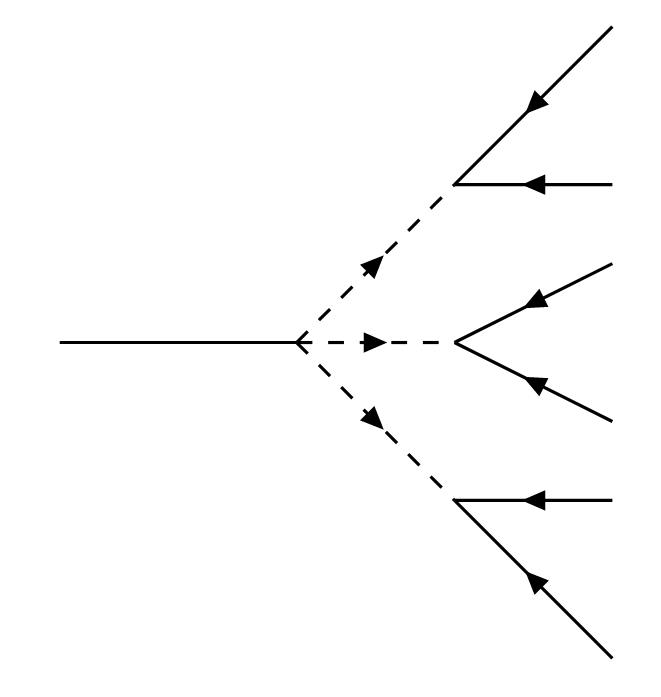 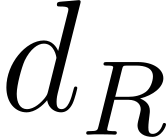 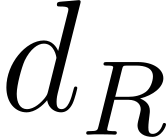 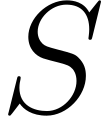 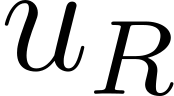 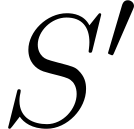 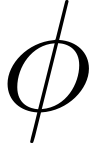 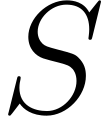 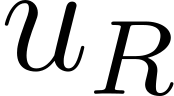 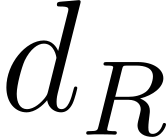 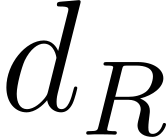 [Arias-Aragón,Smith(2022)]
Identify Baryonic and Peccei-Quinn using Diquarks.
13/15
Baryonic Axion in Neutron Oscillations
Axionic Couplings to Baryonicity
SSB of Baryonic number, axion = « baryonon »:
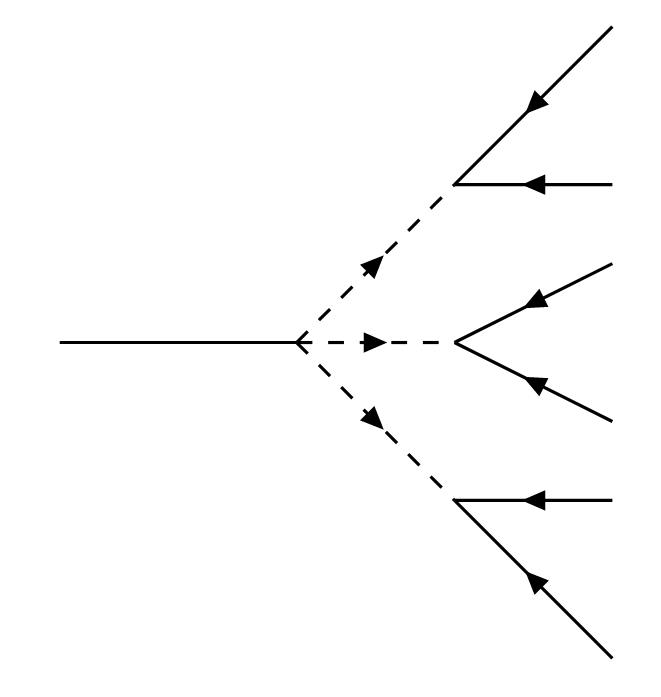 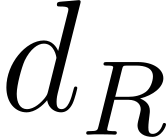 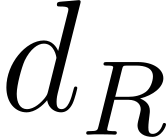 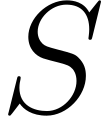 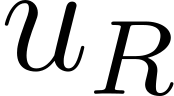 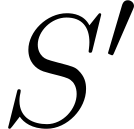 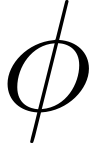 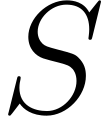 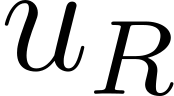 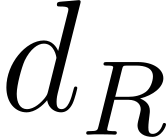 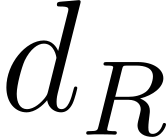 [Arias-Aragón,Smith(2022)]
Identify Baryonic and Peccei-Quinn using Diquarks.
13/15
Baryonic Axion in Neutron Oscillations
Derivative Coupling in Oscillations
Field redefinition
Coupling to axion wind, in oscillations description:
Can be turned off!
Extra derivative in the coupling: 
Signal for QCD axions way too small.
What about other probes : Solar axions, Binary systems, …
14/15
[Smith,TB (2024)]
Conclusion
Conclusion
Resonances from DM is relevant for future neutron experiments,
Baryonic QCD axion requires another probe, what source would be best ?
The formalism fits to Leptogenesis by identifying axion to majoron,
Hints of Baryonic/Leptonic Dark Matter would motivate the investigations.
15/15
Thank you for your attention!
18
Leptoquark and Diquarks : mediators of B-violation
Leptoquark and Diquark are mediating Fermi interactions to colored pairs of Quark/Lepton. They arise naturally in some theories (SUSY).
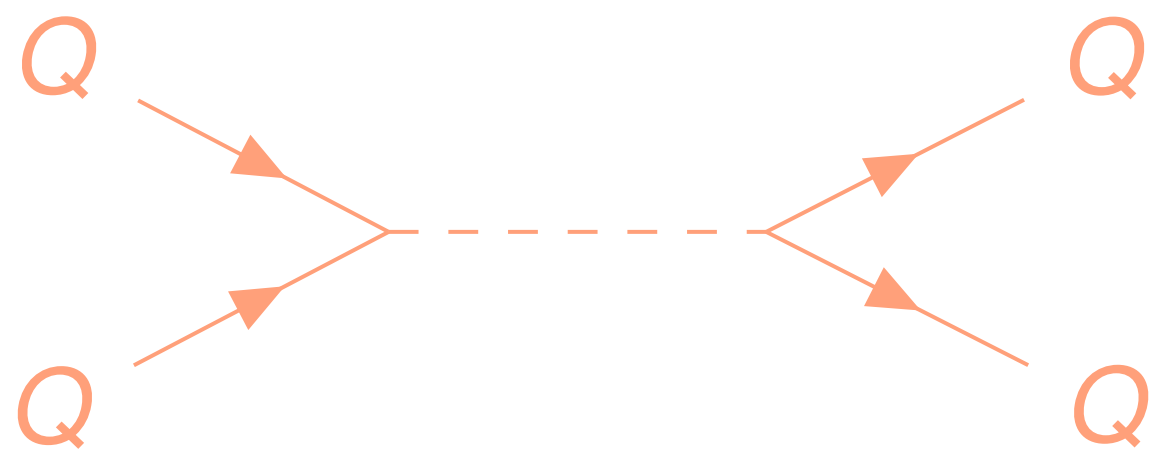 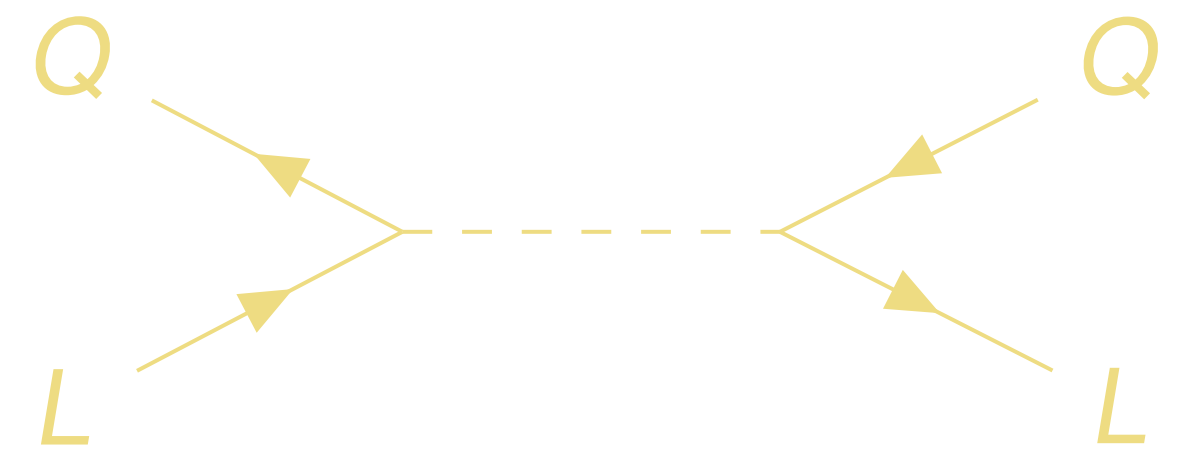 They are classified according to their SM charges and carry Leptonic/Baryonic Number.
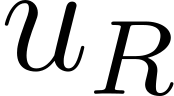 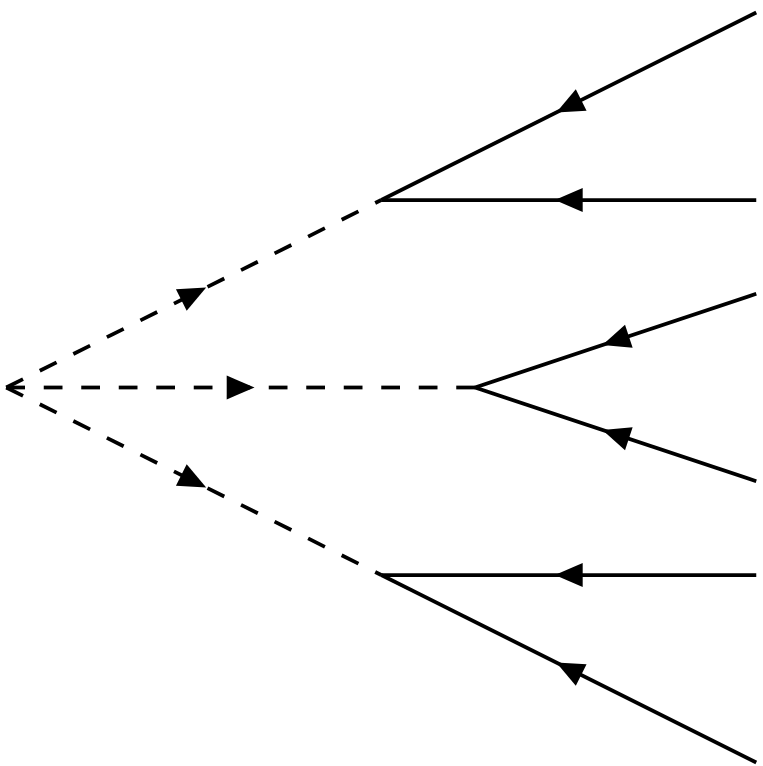 They can be used to construct (ΔB,ΔL)  = (2,0) couplings.

 
On the right : scalar coupling, requiring 2 di-quarks.
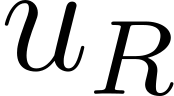 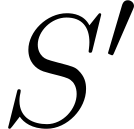 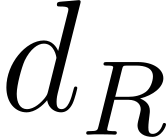 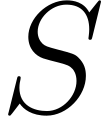 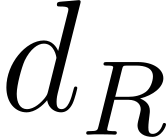 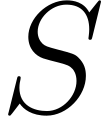 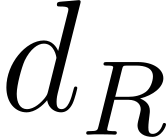 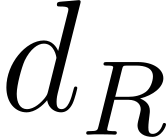 Axion Solution to Strong CP
Reparametrization Invariance
In the UV, CPV gauge coupling is not always explicit:
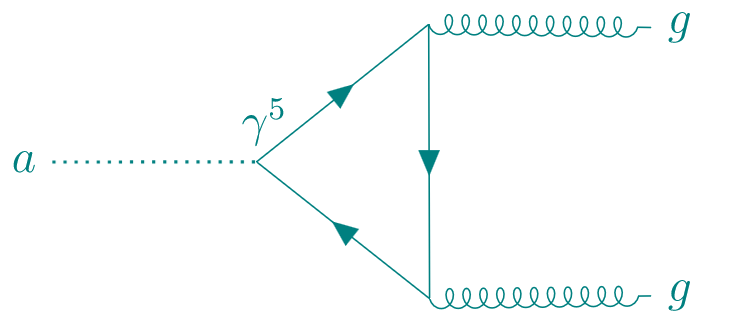 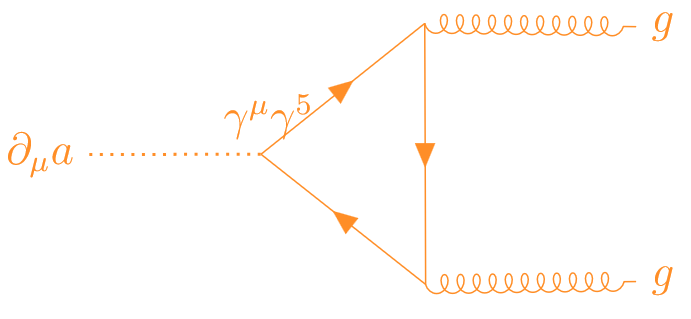 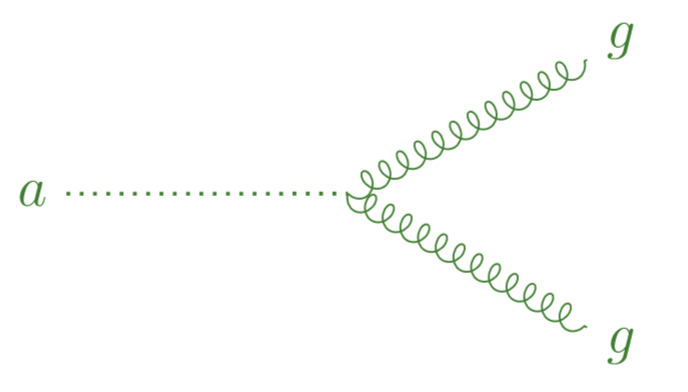 20/25
[Quevillon Smith (2019)]